Lecture 13Functional synthesiswith Sketch
Armando Solar-Lezama
Example
You want to partition N elements over P procs
How many elements should a processor get?






Obvious answer is N/P

Obvious answer is wrong!
N = 18
P = 5
Synthesizing a partition function
What do we know?
The interface to the function we want
Not all processors will get the same # of elements
The kind of expressions we expect
void partition(int p, int P, int N, ref int ibeg, ref int iend){
    if(p< expr({p, P, N, N/P, N%P},{PLUS,TIMES}) ){
        iend = expr({p, P, N, N/P, N%P},{PLUS,TIMES});  
        ibeg = expr({p, P, N, N/P, N%P},{PLUS,TIMES});  
    }else{
        iend = expr({p, P, N, N/P, N%P},{PLUS,TIMES});  
        ibeg = expr({p, P, N, N/P, N%P},{PLUS,TIMES});  
    }
}
*
+
N%P
P
N
p
N/P
Synthesizing a partition function
How does the system know what a partition is?
harness void testPartition(int p, int N, int P){
    if(p>=P || P < 1){ return; }
    
    int ibeg, iend;
    partition(p, P, N, ibeg, iend);
    assert iend - ibeg < (N/P) + 2;
    if(p+1 < P){
        int ibeg2, iend2;
        partition(p+1, P, N, ibeg2, iend2);
        assert iend == ibeg2;
    }
    if(p==0){ assert ibeg == 0; }
    if(p==P-1){ assert iend == N; }
    
}
Partitions should be balanced
Adjacent partitions should match
First and last partition should go all the way to the ends
Challenges
Loops and Recursion

CEGIS failures

Limitations of Theory Reasoning
Coping with loops
Success!Provably correct program
Initial Sketch
VC generation
Sketch with Unknown InvariantsNo loops
Failure!Task may be unsatisfiable,or complexity of invariant is just too high for synthesizer.
Coping with loops
Success!Provably correct program
Initial Sketch
VC generation
Sketch with Unknown InvariantsNo loops
Failure!Task may be unsatisfiable,or complexity of invariant is just too high for synthesizer.
Inlining and Unrolling
Bounds for inputs, loops and inlining
Success!Program is correct within the input
bounds
Sketch with Unknown InvariantsNo loops
Loop and recursion free code
VC generation
Failure!Task is unsatisfiable.
Strategy
Unroll all loops

Inline all functions

Now you have a loop free program
The method of generating Verification conditions is now fully algorithmic
Loop Unrolling
if(b){
   C 
   while(b){
       C
   }
}
while(b){
     C
}
Loop Unrolling
if(b){
   C 
   while(b){
       C
   }
}
while(b){
     C
}
if(b){
   C 
   while(b){
       C
   }
}
while(b){
     C
}
Loop Unrolling
if(b){
   C 
   while(b){
       C
   }
}
while(b){
     C
}
if(b){
   C 
   if(b){
       while(b){
          C
        }
   }
}
if(b){
   C 
   while(b){
       C
   }
}
while(b){
     C
}
Loop Unrolling
if(b){
   C 
   while(b){
       C
   }
}
while(b){
     C
}
…
   if(b){
      C 
      if(b){
          assert false;
      }
   }
}
if(b){
   C 
   if(b){
       while(b){
          C
        }
   }
}
if(b){
   C 
   while(b){
       C
   }
}
while(b){
     C
}
Loop Unrolling
if(b){
   C 
   while(b){
       C
   }
}
while(b){
     C
}
Why not assume?
…
   if(b){
      C 
      if(b){
          assert false;
      }
   }
}
if(b){
   C 
   if(b){
       while(b){
          C
        }
   }
}
if(b){
   C 
   while(b){
       C
   }
}
while(b){
     C
}
Pros vs. Cons
Pros of unrolling approach
Can find solutions even for cases where the invariants are too complex to synthesize
Eliminate risk of non-terminating solution without the need for termination proof

Cons
Formulas can grow really big
A lot of “magic numbers” needed to coordinate input bounds, with unrolling bounds of many different loops.
Solution may be incorrect
CEGIS Failure
generator void(State in, ref State out){
      State locIn = in;
      State locOut;
      repeat(3){
           {| Comp0(locIn, locOut)
             |  Comp1(locIn, locOut)
             |  Comp2(locIn, locOut)
             |}
            locIn = locOut;
      }
      out = locOut;
}
Comp0(in, out)
Comp1(in, out)
Comp2(in, out)
I want to synthesize an arbitrary
permutation of the three components.
Simple sketch but fails to enforce that each component is used exactly once.
CEGIS Failure
generator void(State in, ref State out){
      State locIn = in;
      State locOut;
      bit[3] used;
      repeat(3){
           if(??){ assert !used[0];
                   Comp0(locIn, locOut);
                   used[0] = 1;
           } else
           if(??){ assert !used[1];
                   Comp1(locIn, locOut);
                   used[1] = 1;
           } else
           if(??){ assert !used[2];
                   Comp2(locIn, locOut);
                   used[2] = 1;
           }
       }
      out = locOut;   assert used == {1,1,1};
}
Comp0(in, out)
Comp1(in, out)
Comp2(in, out)
I want to synthesize an arbitrary
permutation of the three components.
Sketch enforces the constraint of using each component once, but is more complex and still has the problem that the resulting formula ends up with 3 copies of each component.
CEGIS Failure
generator void(State in, ref State out){
     State[3] tin = NonDeterministic();

     int fst = ??; // Component in the first pos.
     int snd = ??; //Component in the second pos.
     int thrd = ??; //Component in the third pos.
     assert fst < 3;
     assert snd < 3 && snd != fst;
     assert thrd < 3 && thrd != snd && thrd != fst;
           
      Comp1(tin[0], tout[0]);
      Comp2(tin[1], tout[1]);
      Comp3(tin[2], tout[2]);

     assume tin[fst] == in;
     assume tin[snd] == tout[fst];
     assume tin[thrd] == tout[snd];

     out = tout[thrd];
}
Comp0(in, out)
Comp1(in, out)
Comp2(in, out)
I want to synthesize an arbitrary
permutation of the three components.
tin is an additional input that we get from calling an uninterpreted function. This version of the problem only requires one copy of each component, but causes CEGIS to work very inefficiently.
CEGIS Failure
tin[0]
tin[1]
tin[2]
tout[0]
tout[1]
tout[2]
if(in==tin[fst] &&    tin[snd] == tout[fst] &&    tin[thrd] ==tout[snd]){
      assert P(tout[thrd]);
}
CEGIS Failure
in
tin[0]
tin[1]
tin[2]
tout[0]
tout[1]
tout[2]
if(in==tin[1] &&    tin[0] == tout[1] &&    tin[2] ==tout[0]){
      assert P(tout[2]);
}
P(out)
CEGIS Failure
in
Counterexample 1:    in = 5    tin[1] = 5    tin[0] = 10    tin[2] = 20
tin[0]
tin[1]
tin[2]
out = in+10
out=in*2
out=in+1
tout[0]
tout[1]
tout[2]
if(in==tin[1] &&    tin[0] == tout[1] &&    tin[2] ==tout[0]){
      assert P(tout[2]);
}
P(out)
Assert out = (in+10)*2 + 1
CEGIS Failure
in
Counterexample 1:    in = 5    tin[1] = 5    tin[0] = 10    tin[2] = 20
tin[0]
tin[1]
tin[2]
out = in+10
out=in*2
out=in+1
Counterexample 2:    in = 5    tin[1] = 5    tin[0] = 11    tin[2] = 10
tout[0]
tout[1]
tout[2]
if(in==tin[1] &&    tin[2] == tout[1] &&    tin[0] ==tout[2]){
      assert P(tout[0]);
}
P(out)
Assert out = (in+10)*2 + 1
CEGIS Failure
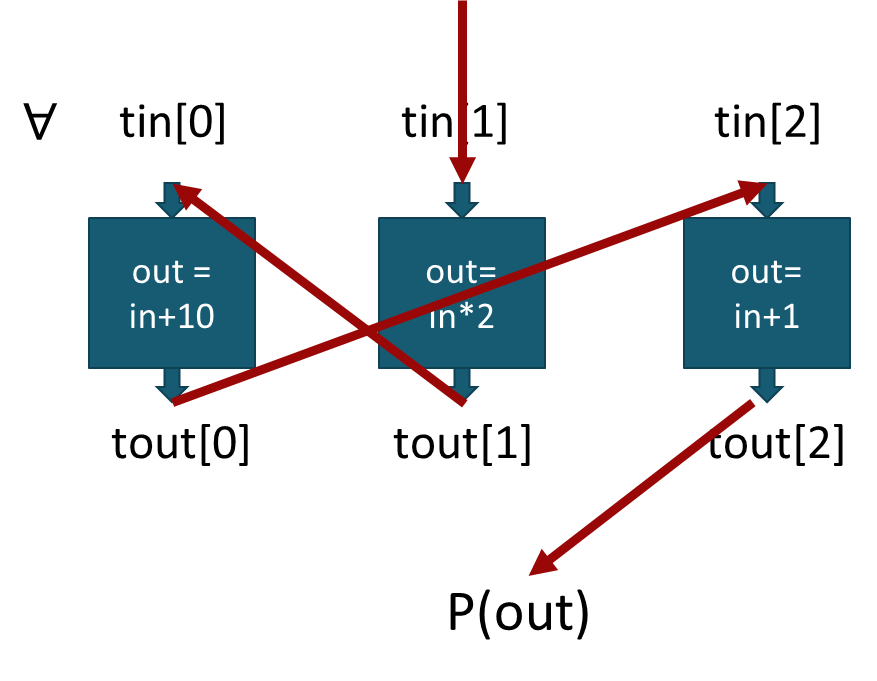 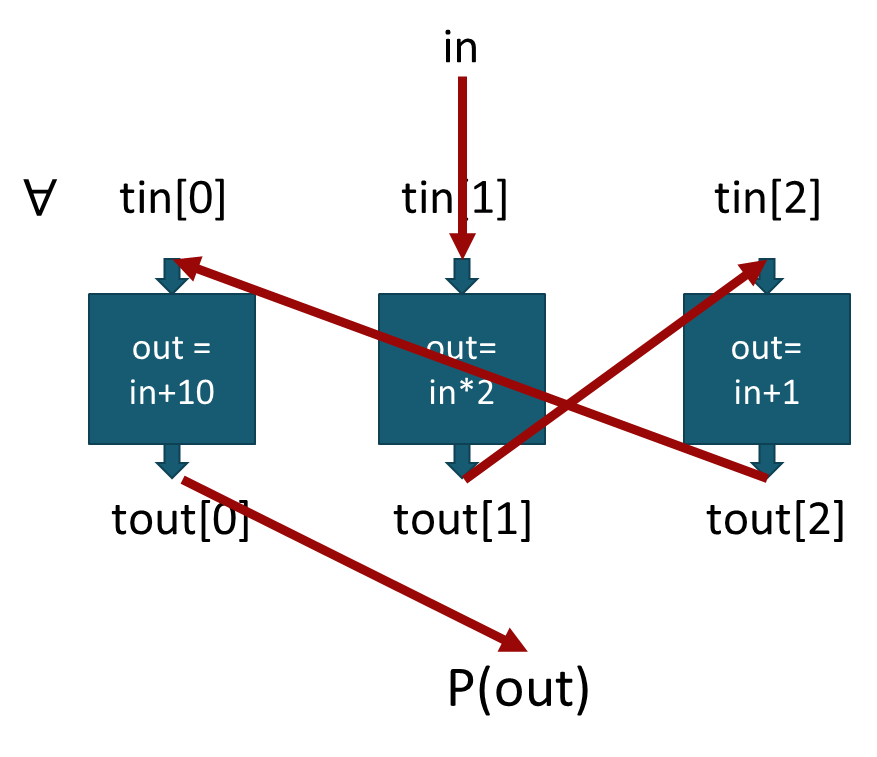 Counterexample 2:    in = 5    tin[1] = 5    tin[0] = 11    tin[2] = 10
Counterexample 1:    in = 5    tin[1] = 5    tin[0] = 10    tin[2] = 20
Counterexample rules out candidate that produced it, but it cannot even rule out an equivalent candidate
CEGIS Failure
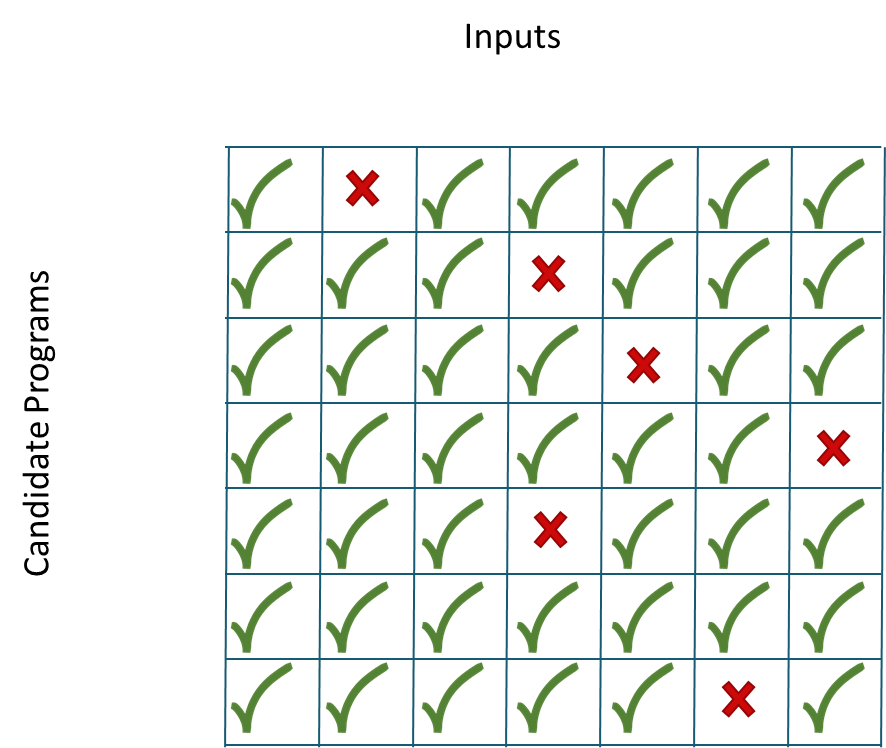 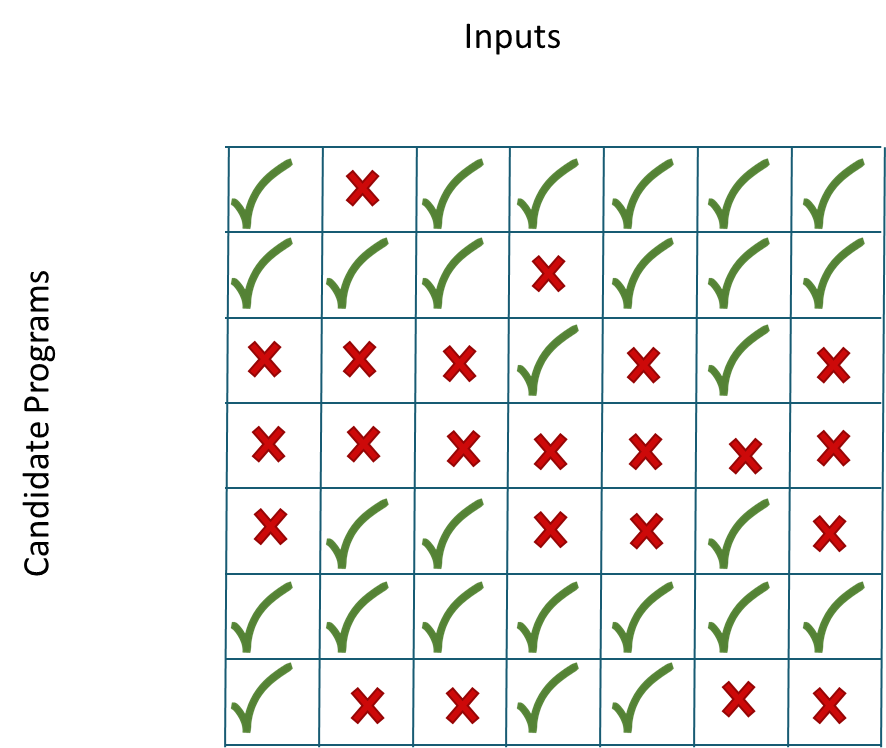 General problem
Idea
Adding quantifiers makes it easier